learningBOX
デザインカスタマイズ
[選べる２パターン]
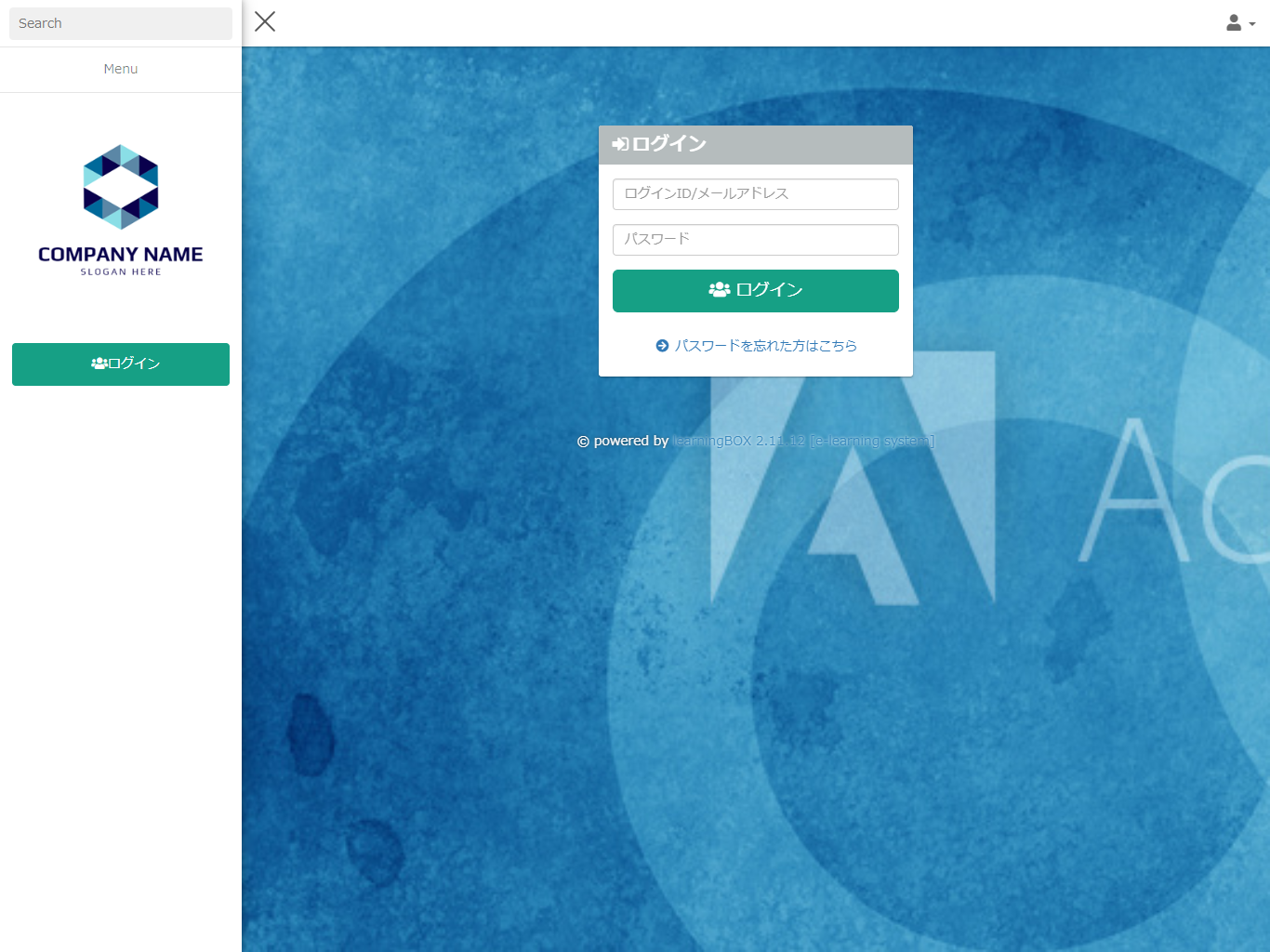 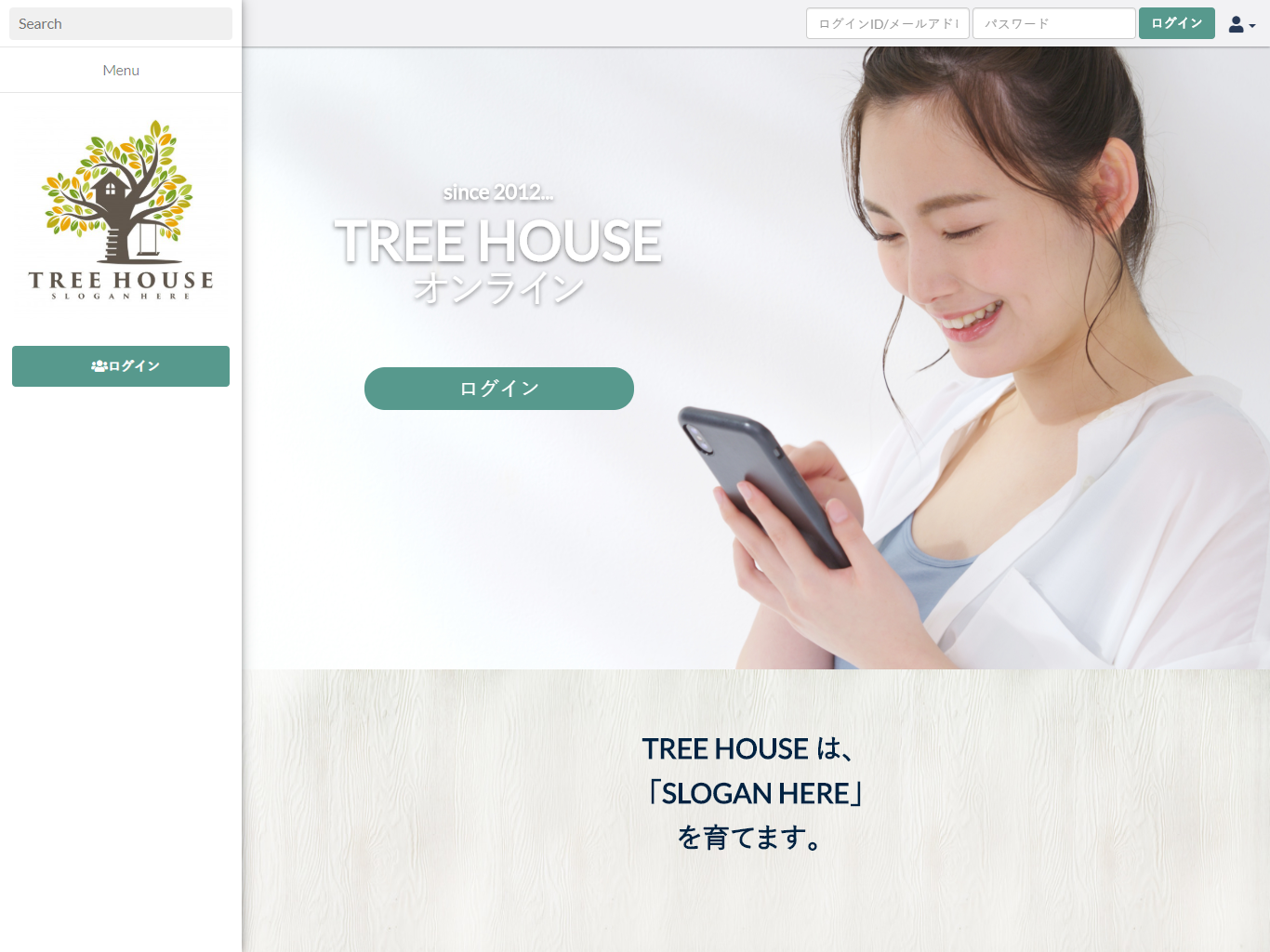 株式会社龍野情報システム　更新日：2020.08.03
選べる２つのデザインパターン
-応用-
top
Main
-基本-
login
Main
A
B
トップページに
アイキャッチを配置したい
ログイン画面を
最初に表示させたい
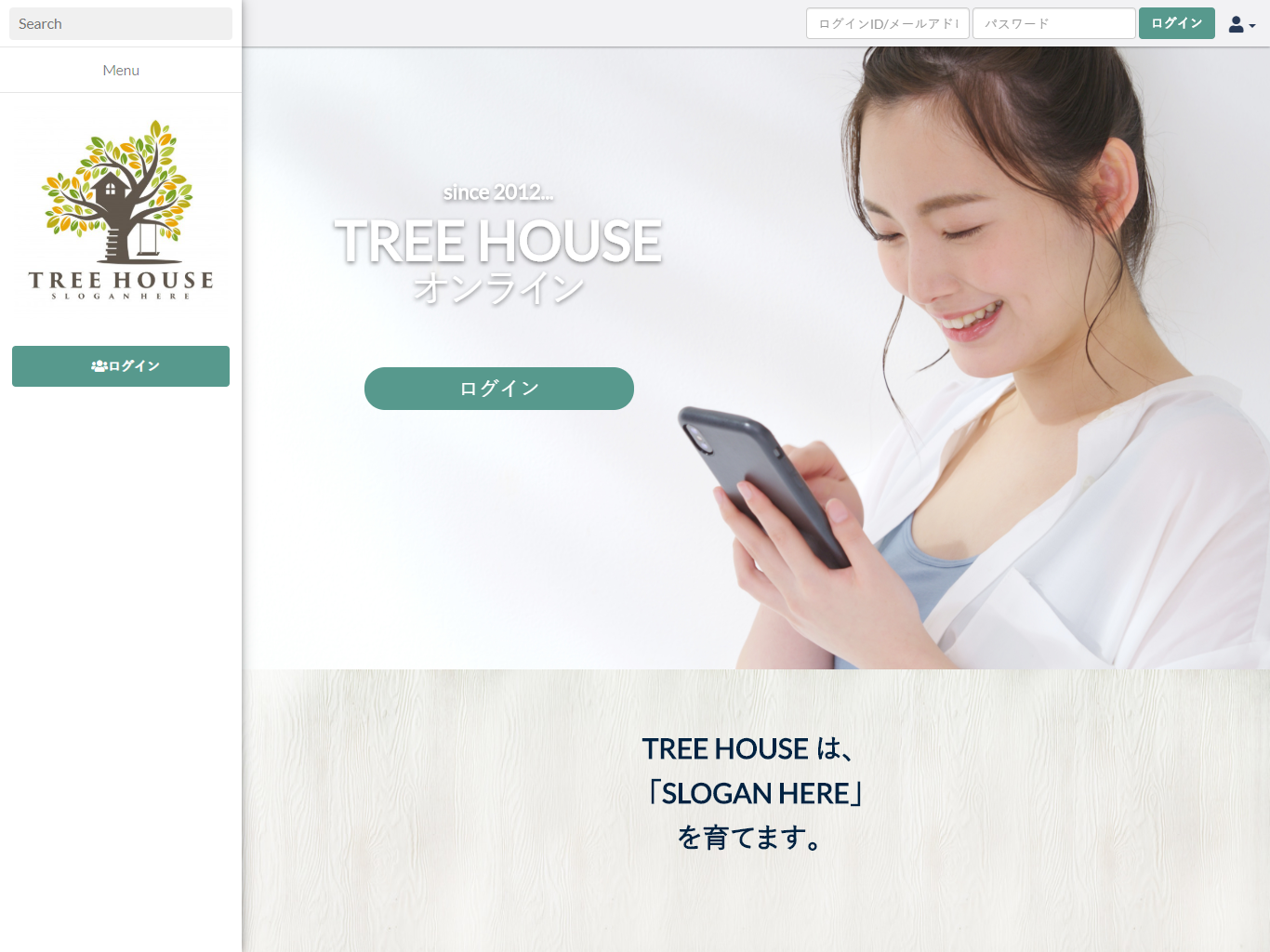 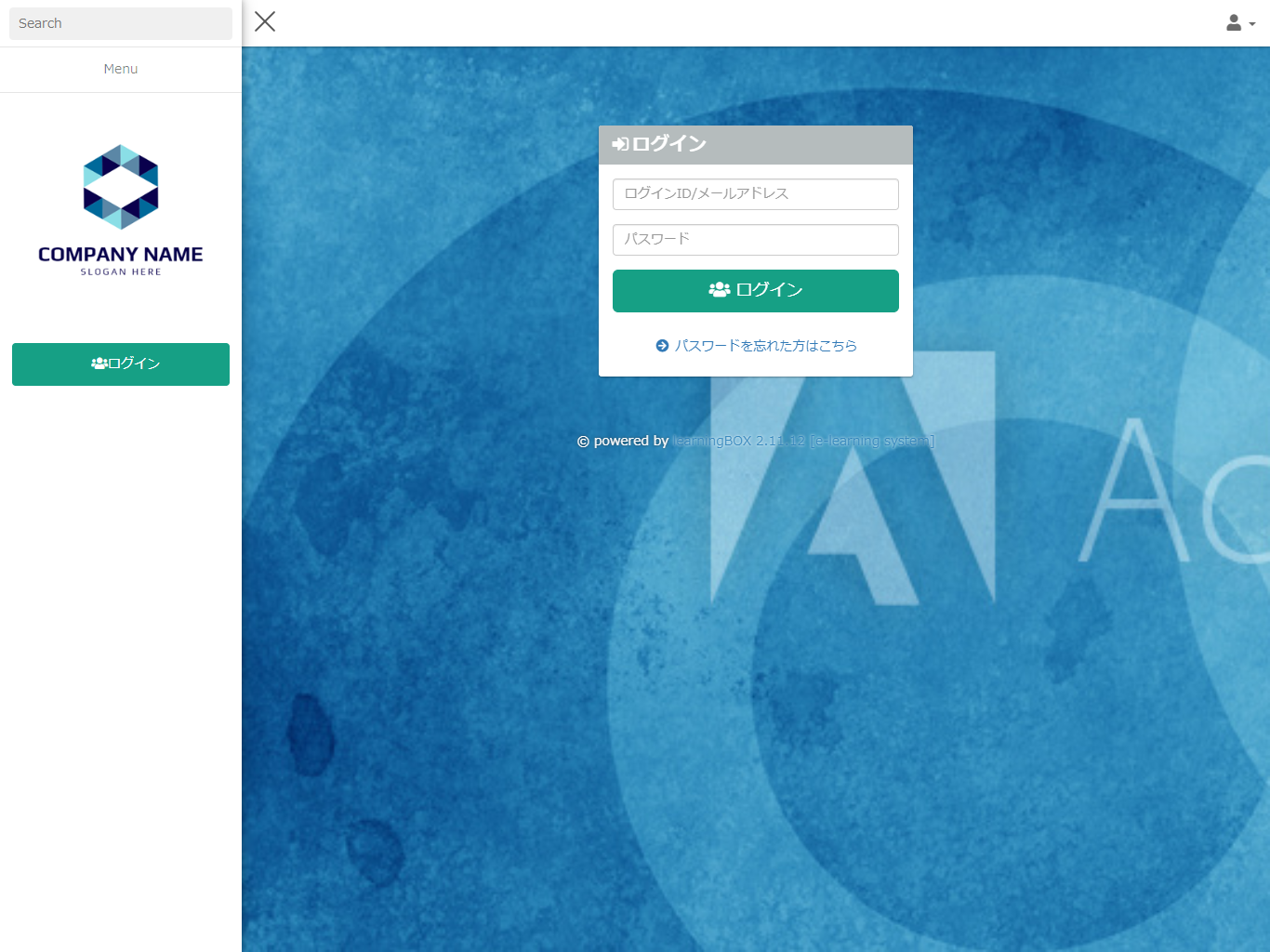 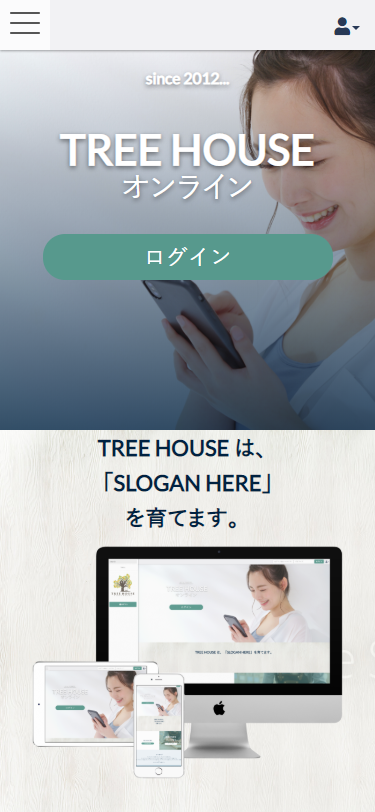 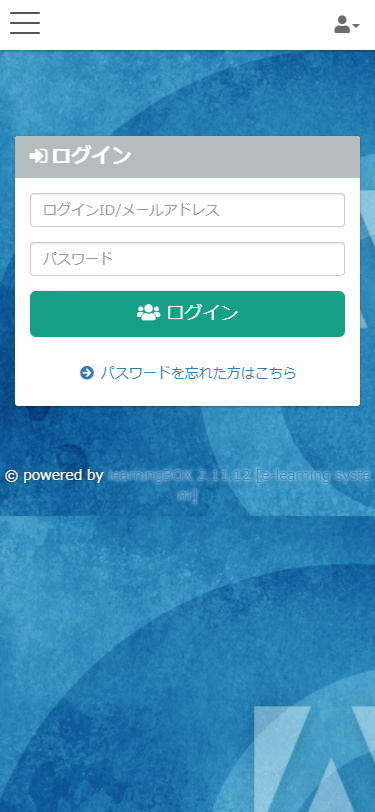 https://template-a.quizgenerator.net/
https://template-b.quizgenerator.net/
デザインテンプレート - A
https://template-a.quizgenerator.net/
-基本-
login
Main
ロゴとfaviconを変更し、ログイン前の背景画像を変更
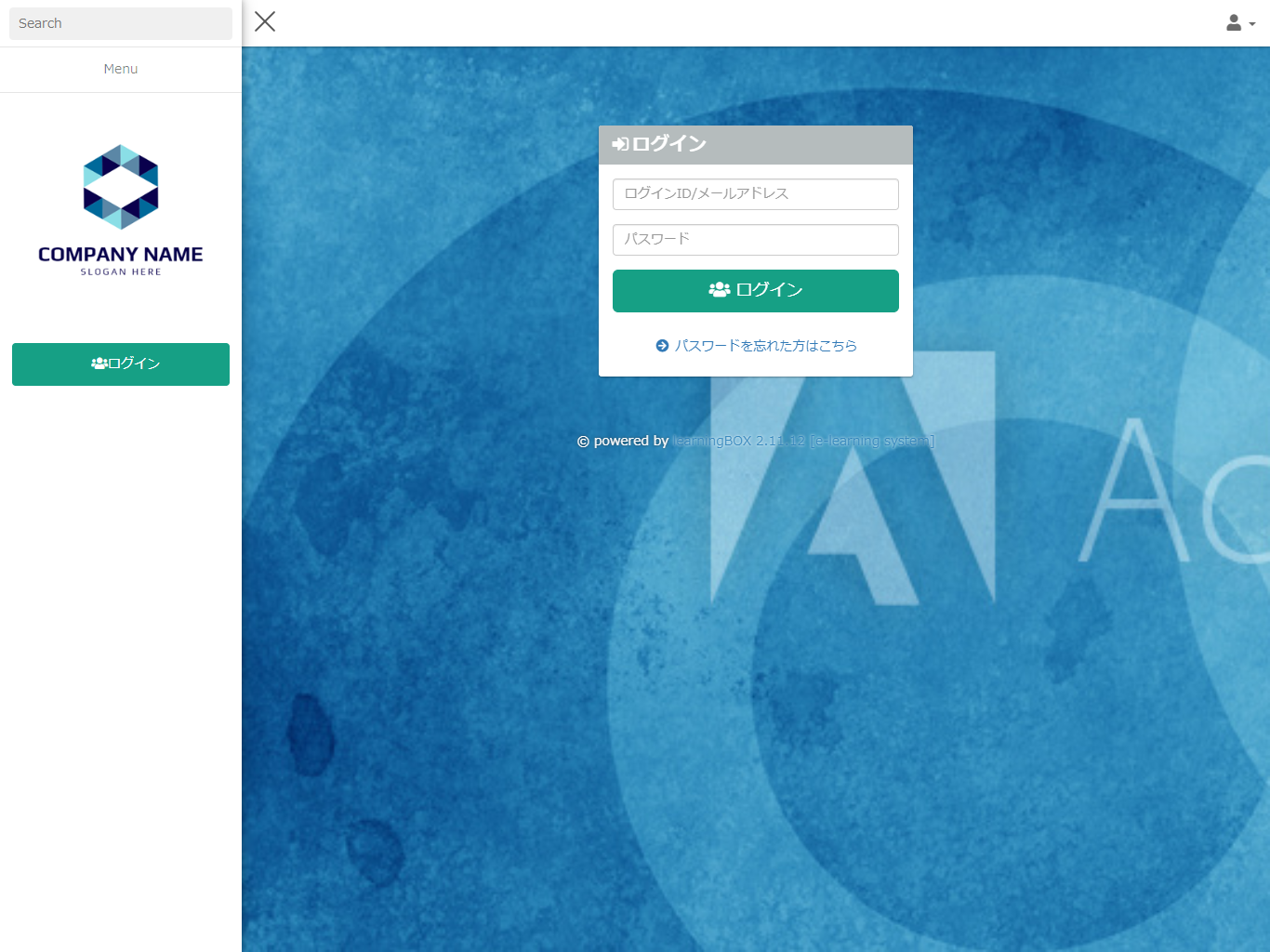 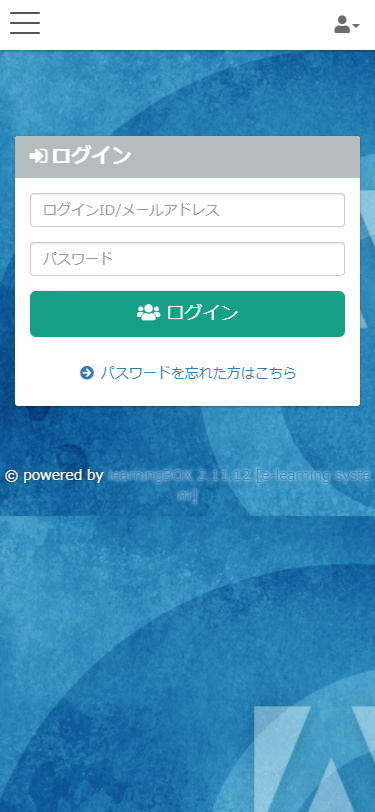 【ご用意下さい】
<基本情報>
サブドメインURL
サイト名
サイトディスクリプション


<ファイル>
logo.png
favicon.png
【弊社側で作成します】
<ファイル>
login_bg.jpg
og_image.png

※既にイメージ画像等ありましたら
　ご指定ください
デザインテンプレート - B
https://template-b.quizgenerator.net/
-応用-
top
Main
ロゴとfaviconを変更し、ログイン前の背景画像を変更
＋レイアウトされたトップページに、必要な画像／文言を配置
【ご用意下さい】
<基本情報>
サブドメインURL
サイト名
サイトディスクリプション

<ファイル>
logo.png／favicon.png

<文言>
サービス名
コピー
リンク前コピー／リンク２点
メッセージ本文
フッター追加表示
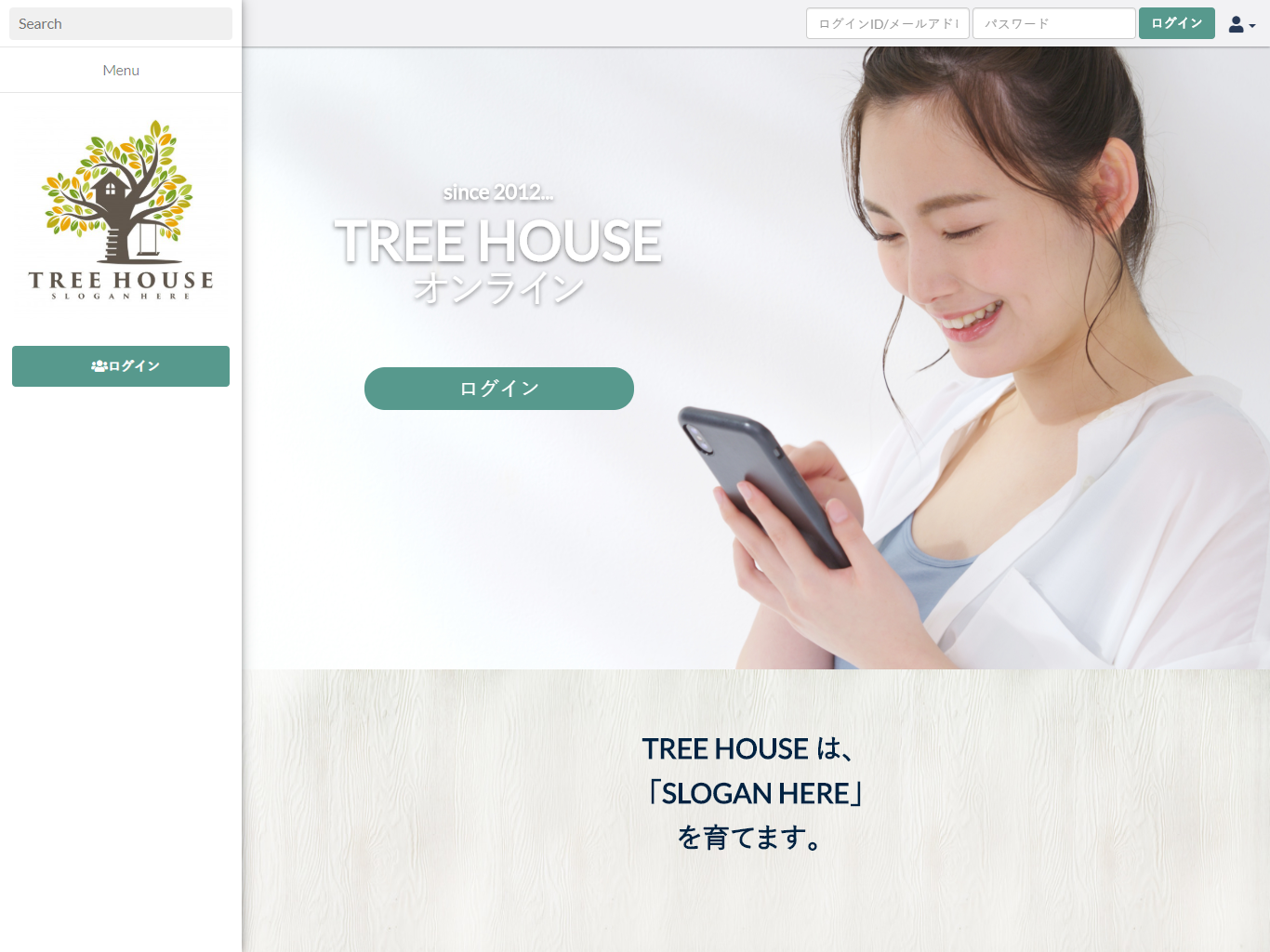 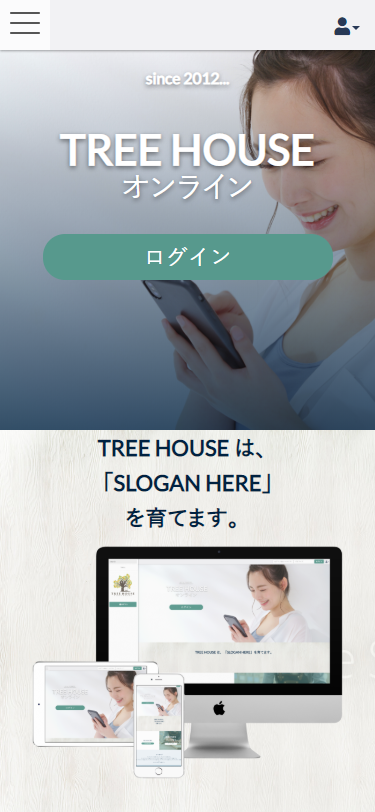 【弊社側で作成します】
<ファイル>
login_bg.jpg
og_image.png
mup.png
ma_online_bg.png
m02.png

※既にイメージ画像等ありましたら
　ご指定ください
-基本-
login
Main
Template - A -
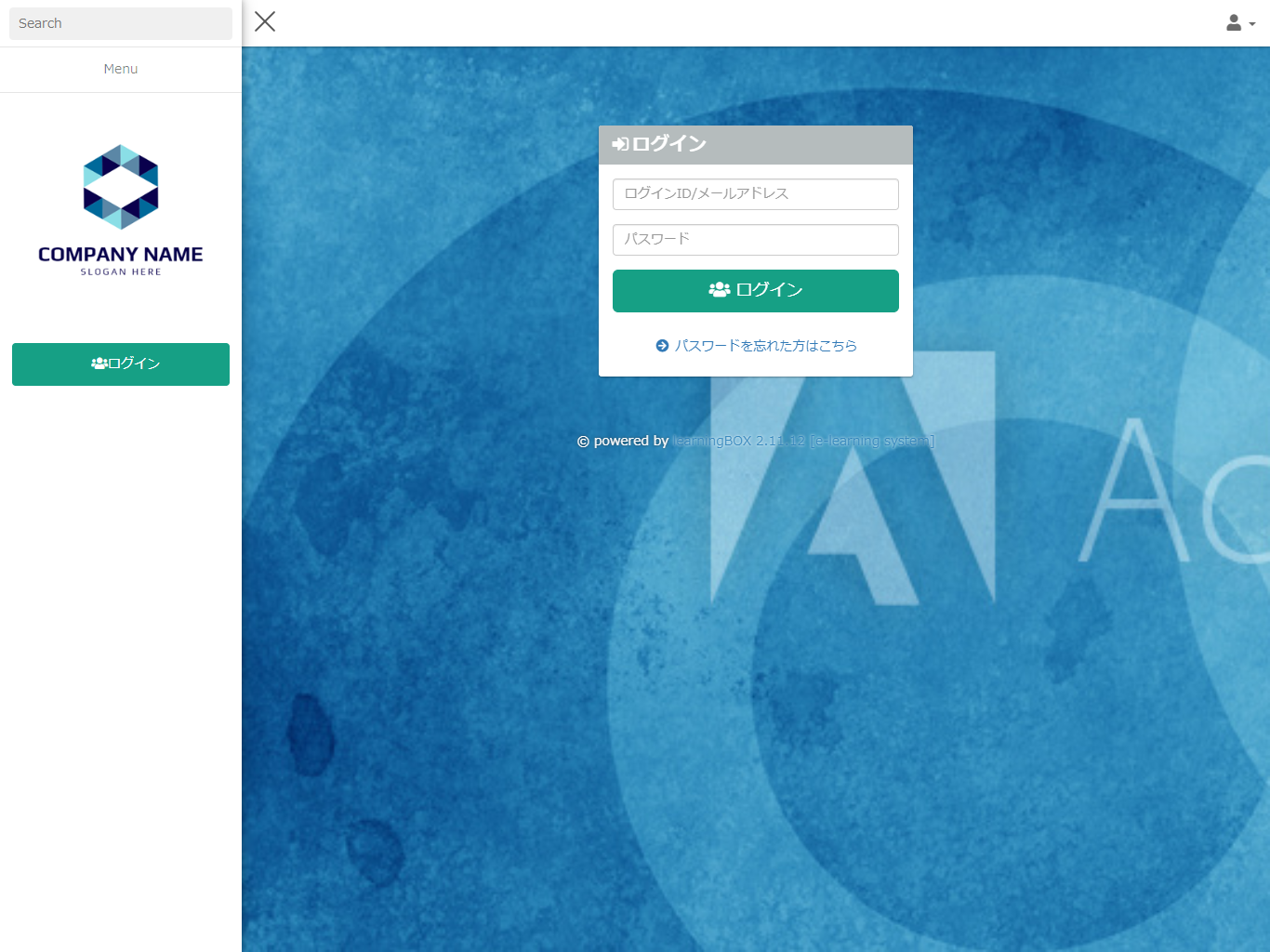 https://template-a.quizgenerator.net/
サイトの基本構造について -1
https://template-a.quizgenerator.net/
ログイン前にトップページにアクセスすると、自動的にログインページに遷移するように調整します。
ログインページ
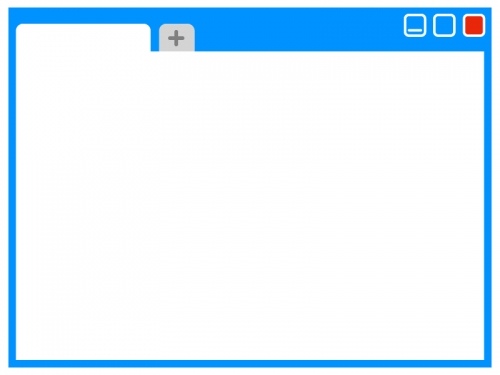 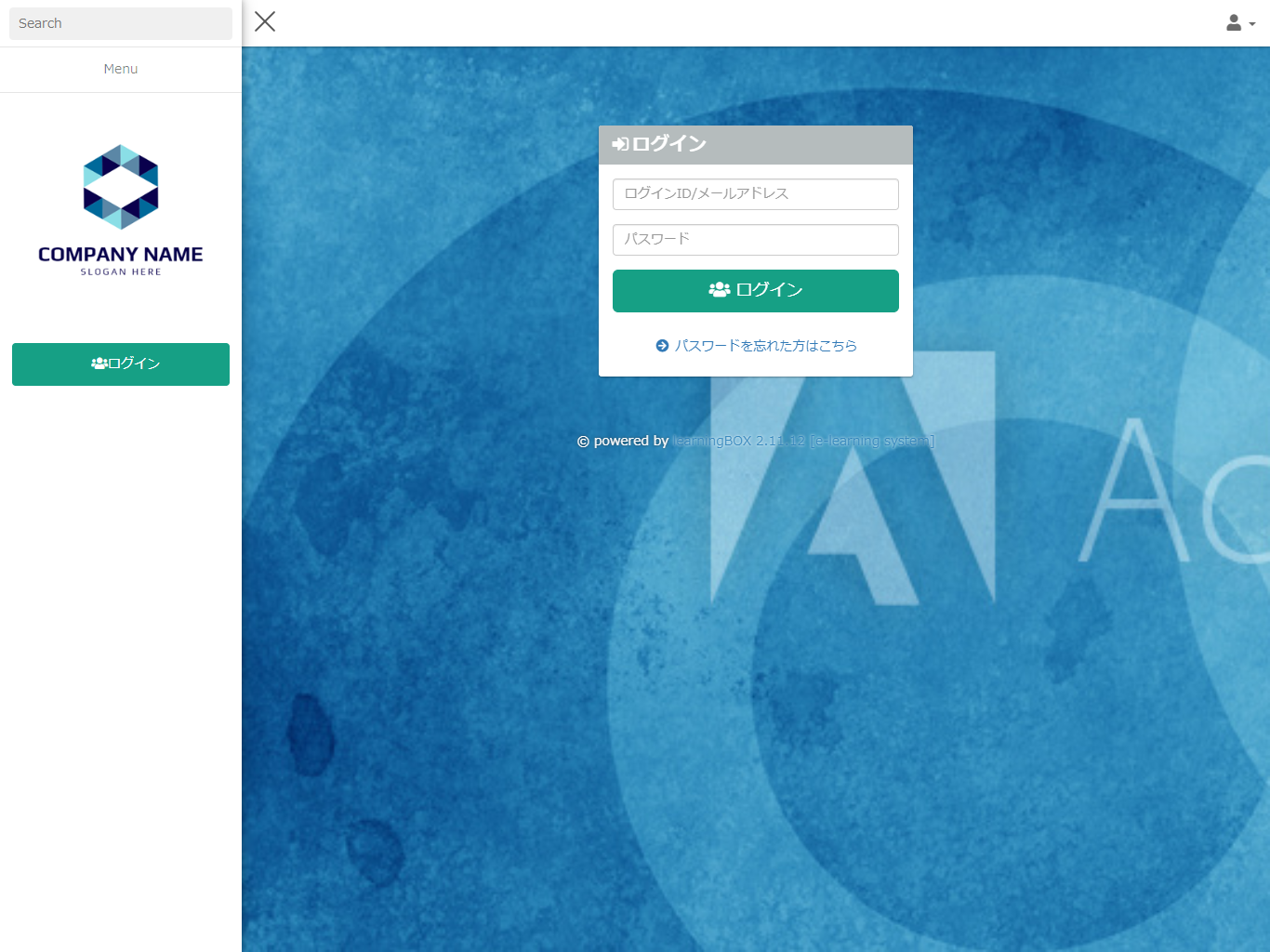 https://template-a.quizgenerator.net
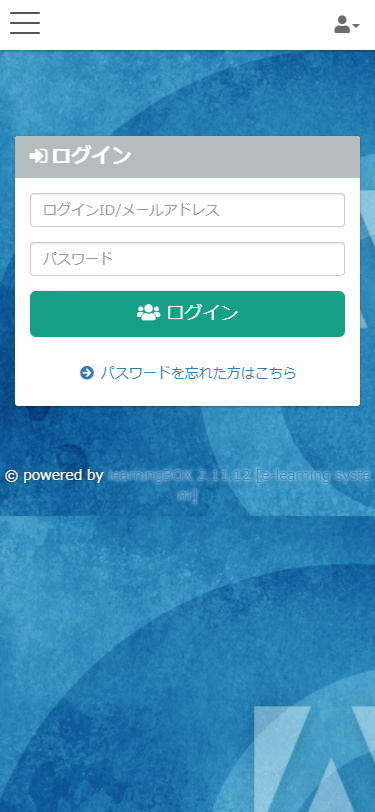 リダイレクト
トップページにアクセス
https://template-a.quizgenerator.net/?action=login
https://template-a.quizgenerator.net
ご用意頂く必要があるもの - 1
https://template-a.quizgenerator.net/
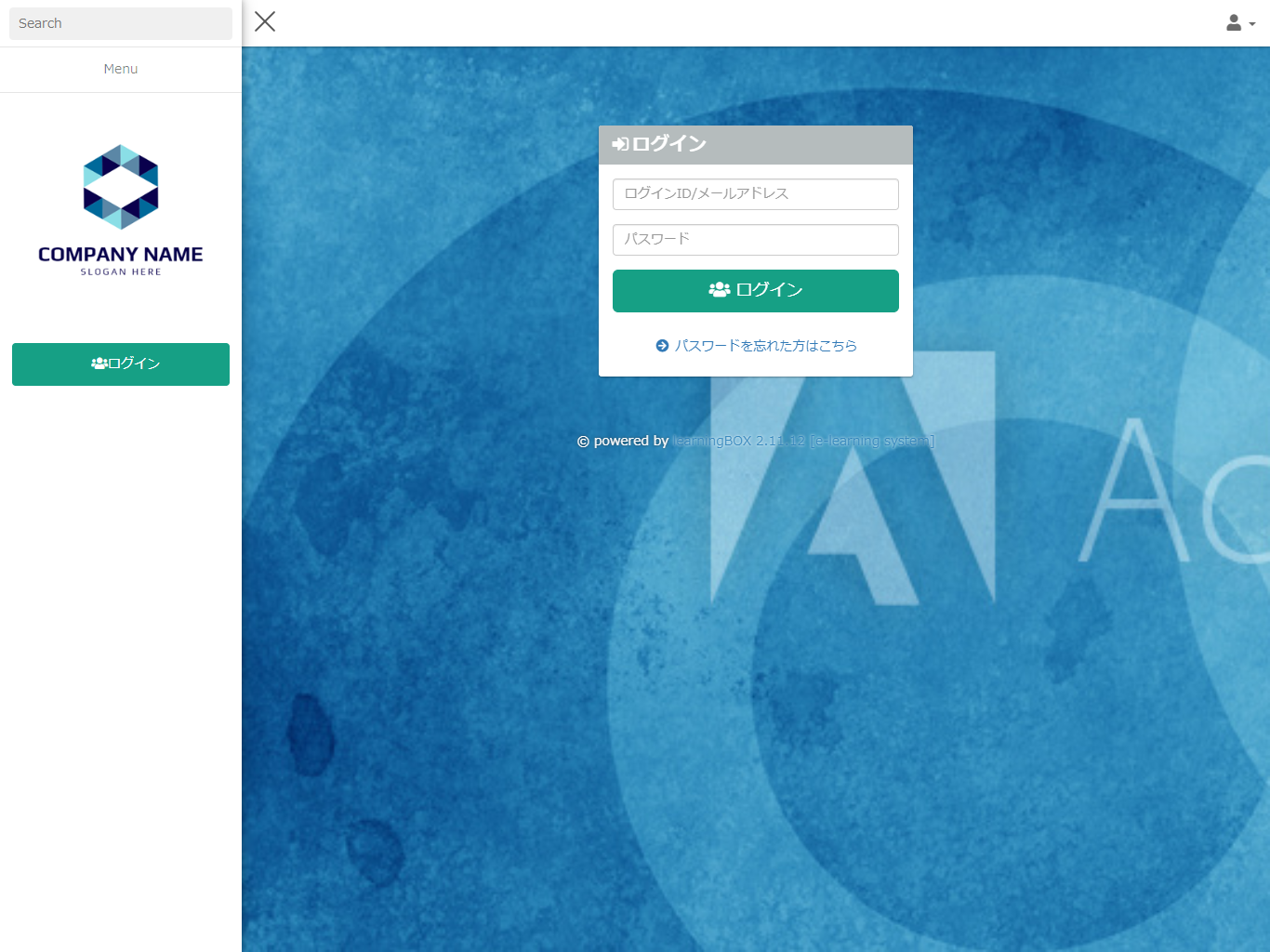 【ご用意下さい】
<基本情報>
サブドメインURL
サイト名
サイトディスクリプション


<ファイル>
logo.png
favicon.png
logo.png
【作成します】
<ファイル>
login_bg.jpg
og_image.png
※弊社 Adobe Stock より選定
（イメージありましたら共有ください）
login_bg.jpg
サイドメニューの初期設定について
https://template-a.quizgenerator.net/
※メニューの追加や削除が出来ます。初期設定後に変更したい箇所や追加したい箇所をご指示ください。
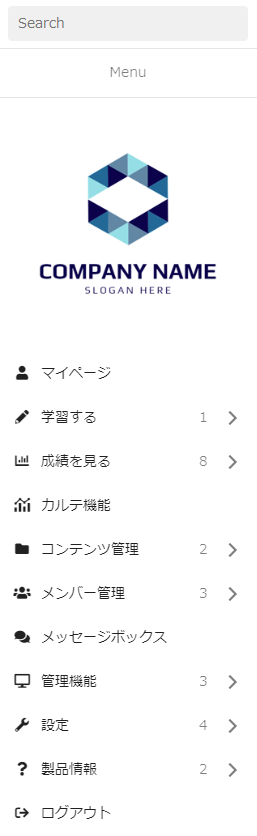 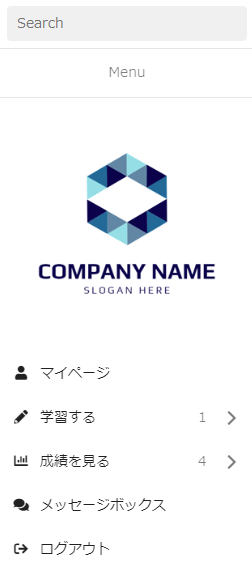 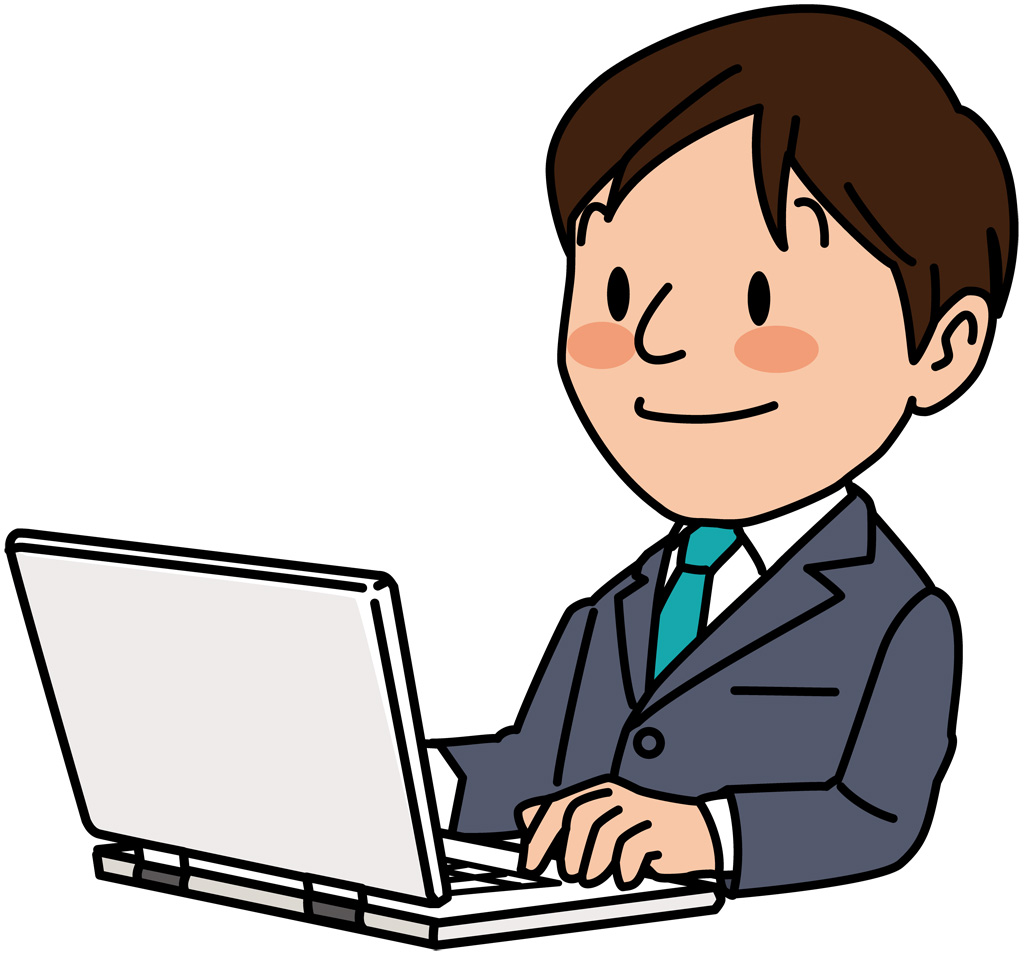 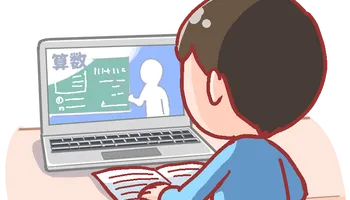 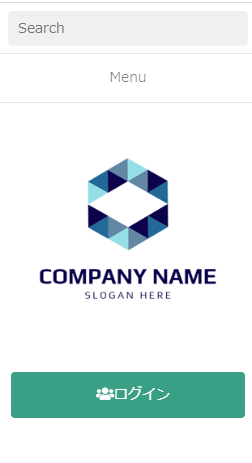 学習者でログイン
オーナーや
権限保有者でログイン
各保有権限に
併せて自動表示
管理者権限保有者のみ表示
何かしらの権限保有者全員に表示
完成までのフロー
https://template-a.quizgenerator.net/
目安：2週間程度
御社
弊社
御社
弊社
御社
まずは下記情報/ファイルを弊社側に送付ください。
頂いた情報＋下記を作成・設定の上、サブドメインを作成し完了次第、お伝えします。
動作をご確認ください。

また下記２点ありましたらお伝えください。
弊社側で修正作業を行い、完了次第お伝えさせていただきます。
ご確認頂き、問題なければ完了です。
【ご用意下さい】
<基本情報>
サブドメインURL
サイト名
サイトディスクリプション


<ファイル>
logo.png
favicon.png
【弊社側で作成します】
<ファイル>
login_bg.jpg
og_image.png

※既にイメージ画像等ありましたら
　ご指定ください
・変更したい画像
・追加/削除したいサイドメニュー
-応用-
top
Main
Template - B -
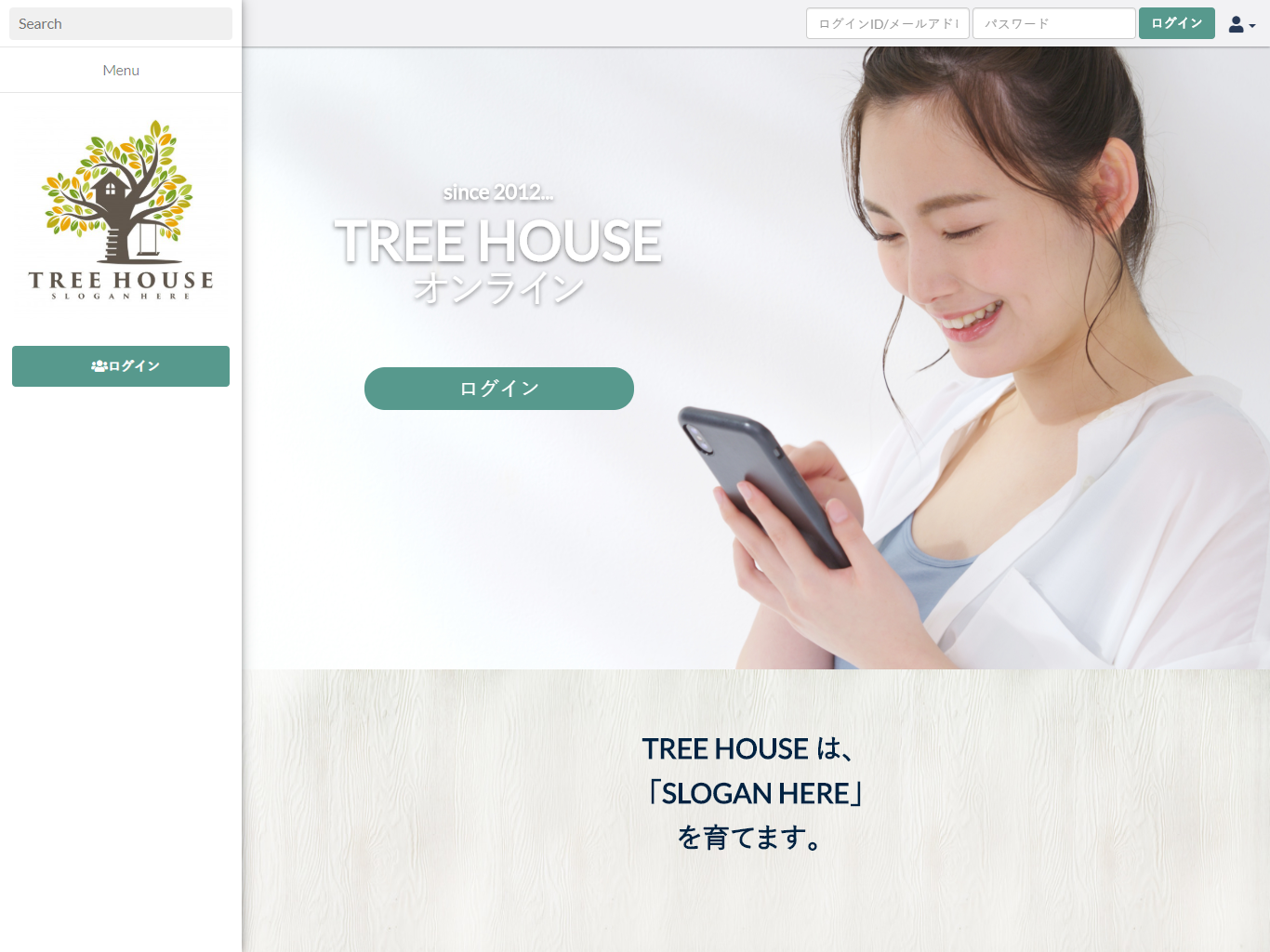 https://template-b.quizgenerator.net/
サイトの基本構造について
https://template-b.quizgenerator.net/
ログイン前のページに、このeラーニングサイトの紹介を載せます。
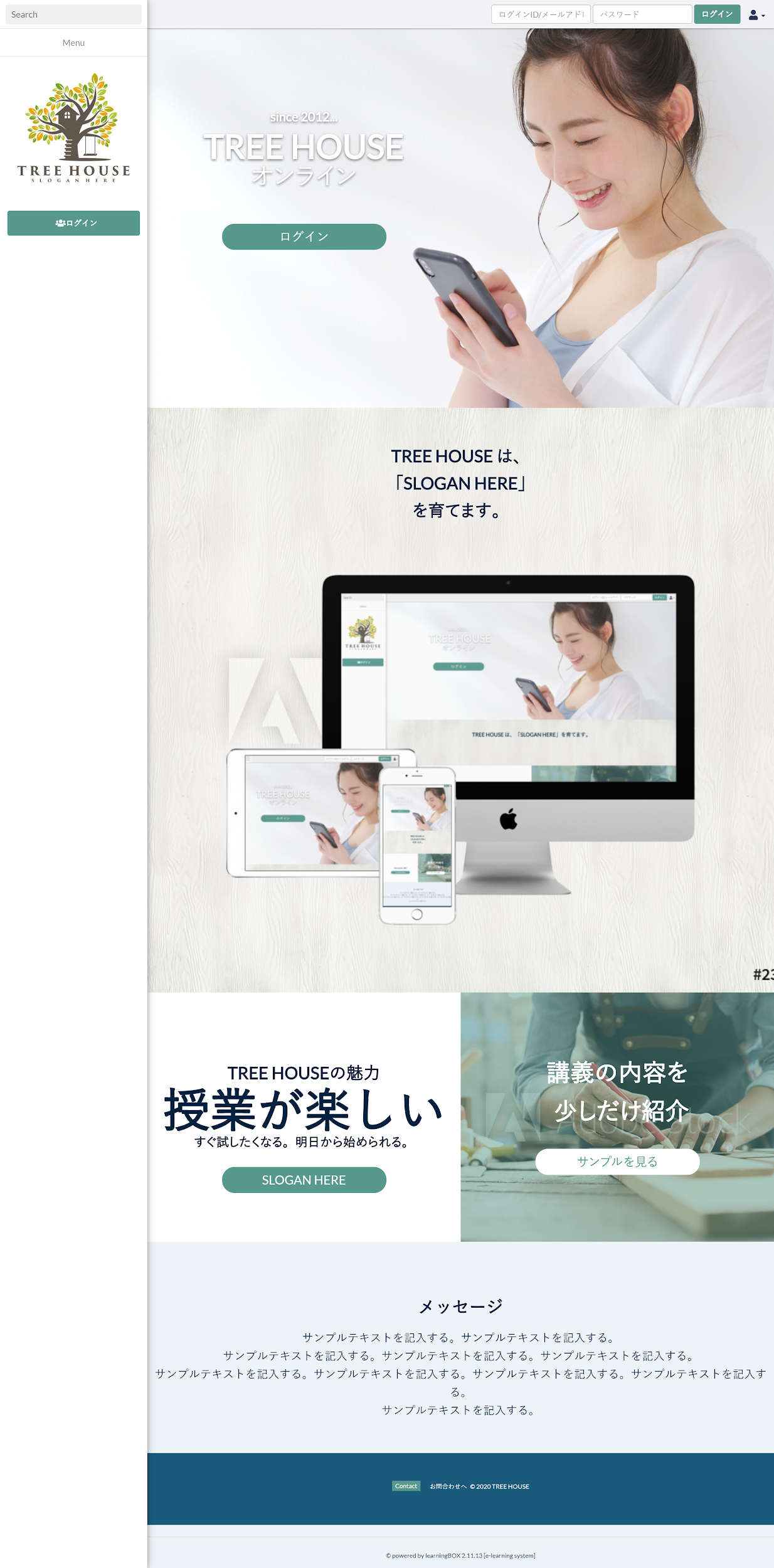 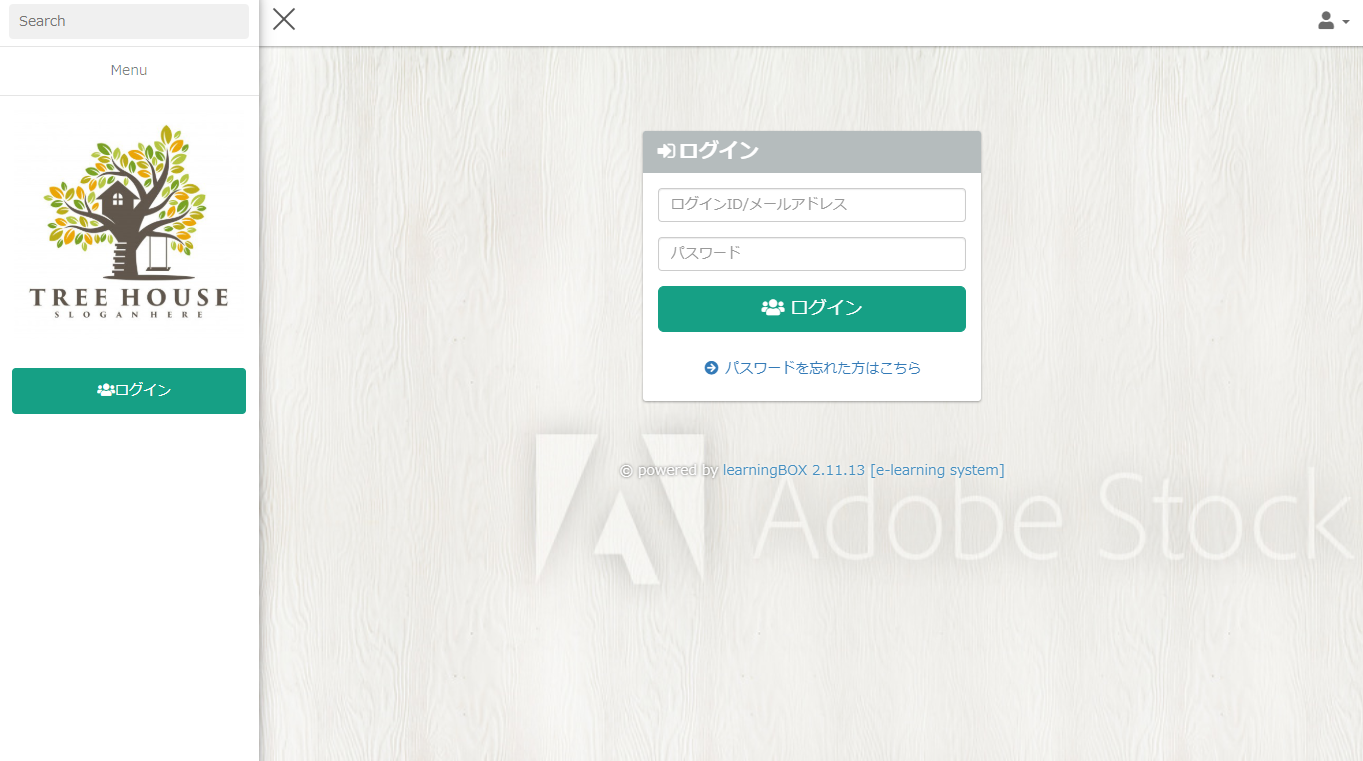 自社の宣伝ページへリンクなど
youtubeへリンクなど
お問い合わせ先など
サイドメニューの基本構造について
https://template-b.quizgenerator.net/
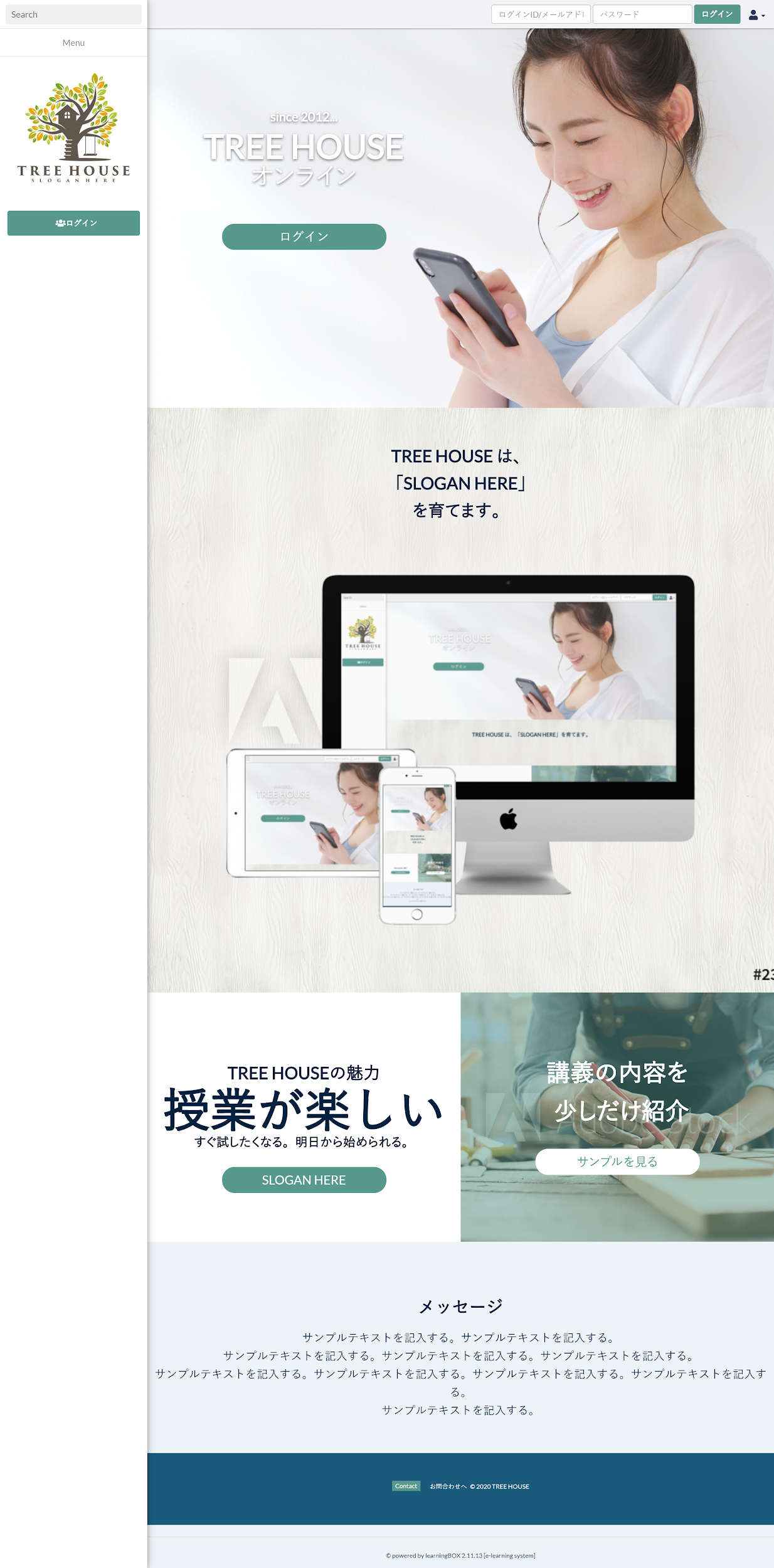 logo.png
【ご用意下さい】
<基本情報>
サブドメインURL
サイト名
サイトディスクリプション

<ファイル>
logo.png／favicon.png

<文言>
サービス名
コピー
リンク前コピー／リンク２点
メッセージ本文
フッター追加表示
サービス名
【弊社側で作成します】
<ファイル>
login_bg.jpg
og_image.png
mup.png
ma_online_bg.png
m02.png

※既にイメージ画像等ありましたら
　ご指定ください
ma_online_bg.png
※弊社 Adobe Stock より選定
（イメージありましたら共有ください）
ご用意頂く必要があるもの
https://template-b.quizgenerator.net/
コピー
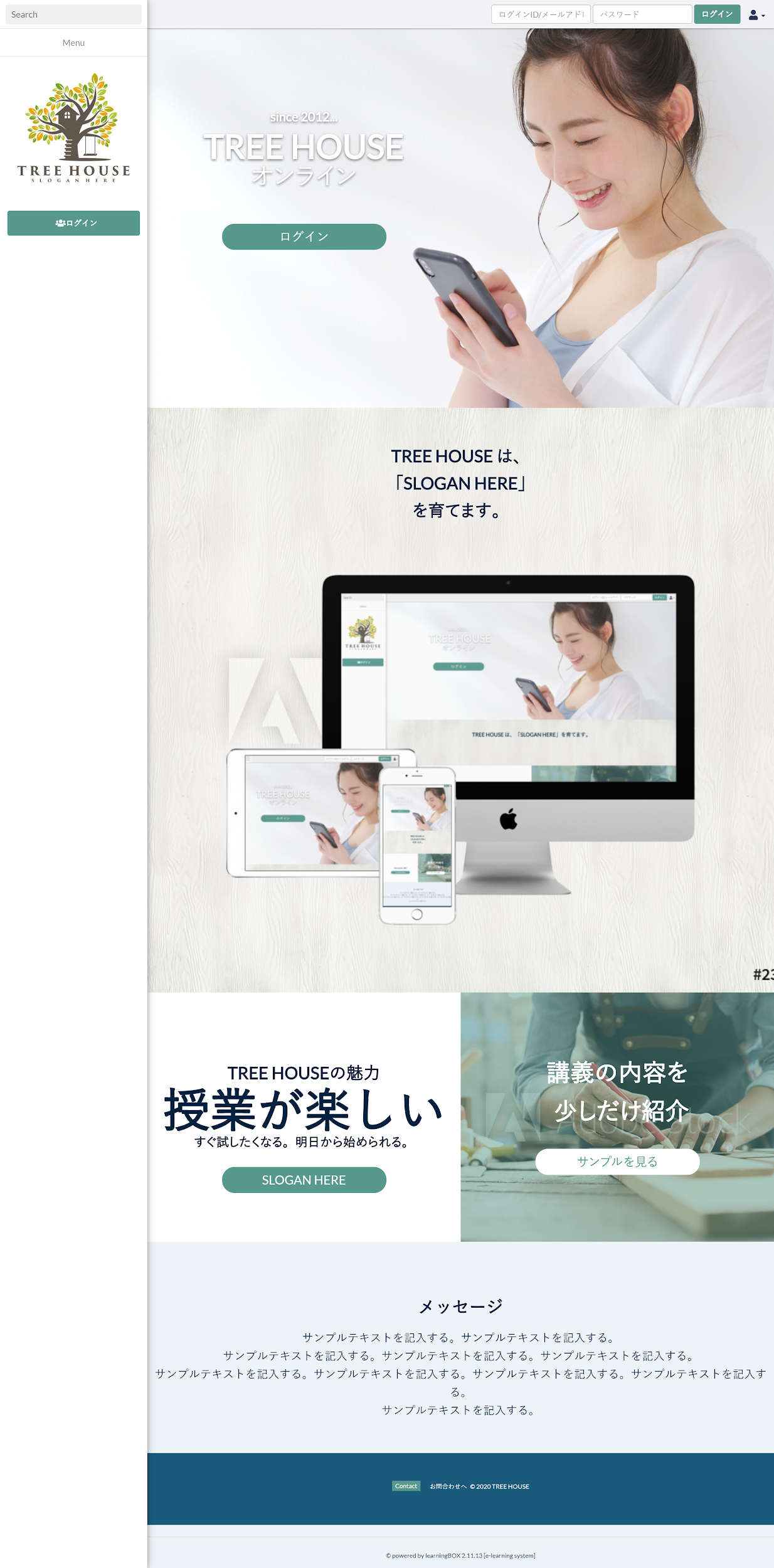 【ご用意下さい】
<基本情報>
サブドメインURL
サイト名
サイトディスクリプション

<ファイル>
logo.png／favicon.png

<文言>
サービス名
コピー
リンク前コピー／リンク２点
メッセージ本文
フッター追加表示
【弊社側で作成します】
<ファイル>
login_bg.jpg
og_image.png
mup.png
ma_online_bg.png
m02.png

※既にイメージ画像等ありましたら
　ご指定ください
mup.png
※弊社 Place it より作成
（イメージありましたら共有ください）
ご用意頂く必要があるもの
https://template-b.quizgenerator.net/
【ご用意下さい】
<基本情報>
サブドメインURL
サイト名
サイトディスクリプション

<ファイル>
logo.png／favicon.png

<文言>
サービス名
コピー
リンク前コピー／リンク２点
メッセージ本文
フッター追加表示
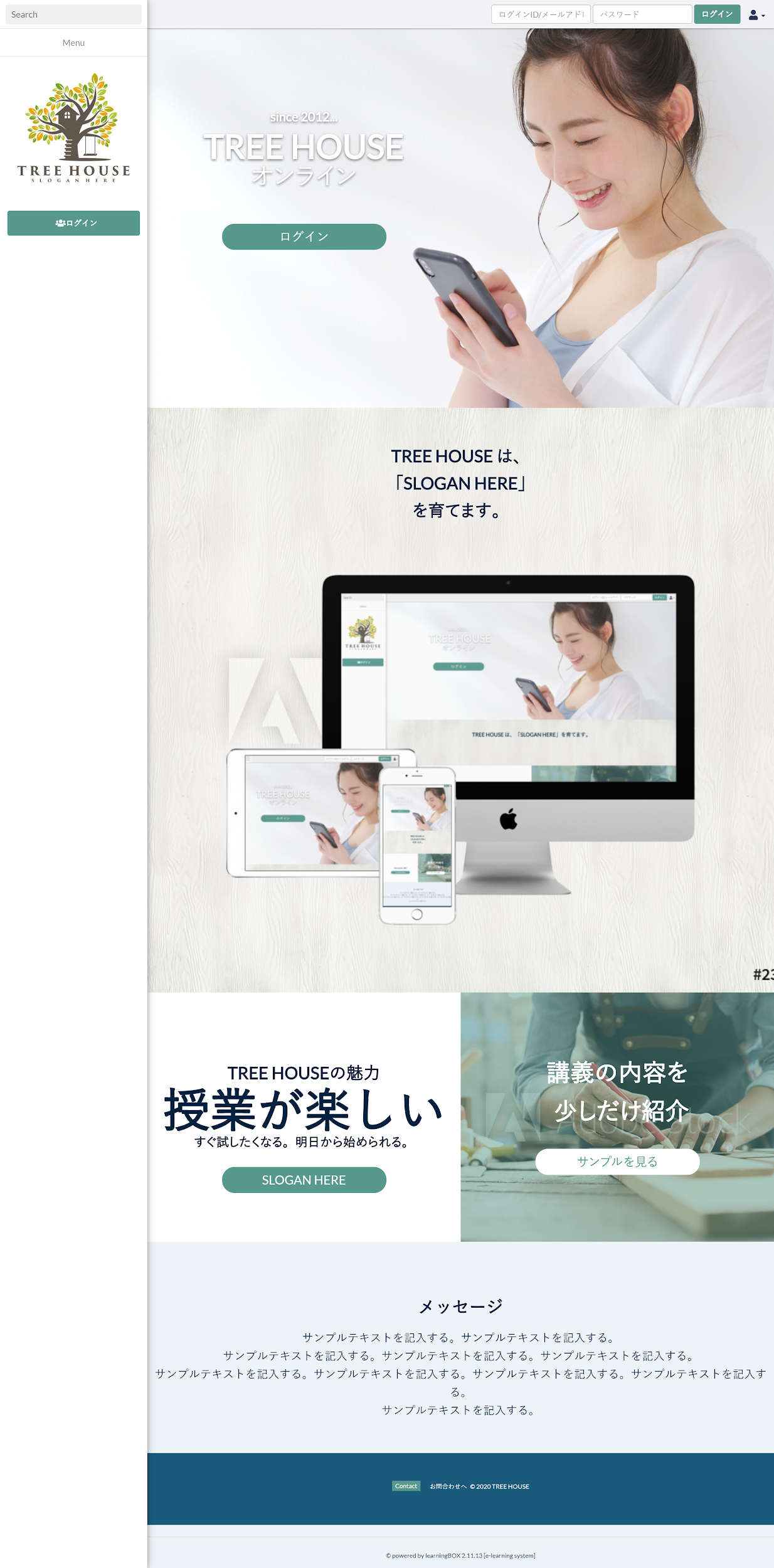 リンク前コピー／リンク
リンク前コピー／リンク
【弊社側で作成します】
<ファイル>
login_bg.jpg
og_image.png
mup.png
ma_online_bg.png
m02.png

※既にイメージ画像等ありましたら
　ご指定ください
m02.png
※弊社 Adobe Stock より選定
（イメージありましたら共有ください）
ご用意頂く必要があるもの
https://template-b.quizgenerator.net/
【ご用意下さい】
<基本情報>
サブドメインURL
サイト名
サイトディスクリプション

<ファイル>
logo.png／favicon.png

<文言>
サービス名
コピー
リンク前コピー／リンク２点
メッセージ本文
フッター追加表示
メッセージ本文
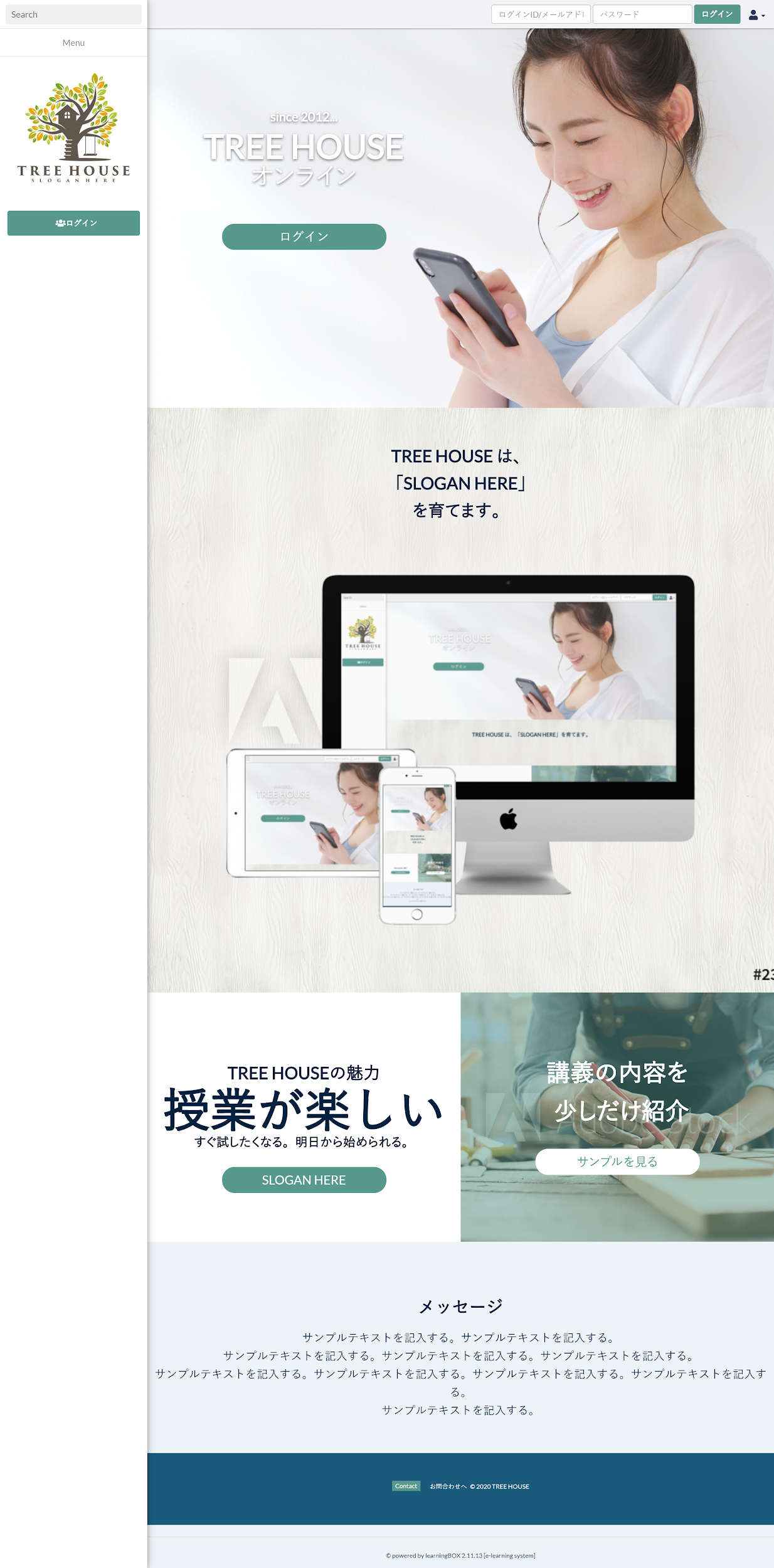 フッター追加表示
【弊社側で作成します】
<ファイル>
login_bg.jpg
og_image.png
mup.png
ma_online_bg.png
m02.png

※既にイメージ画像等ありましたら
　ご指定ください
ご用意頂く必要があるもの
https://template-b.quizgenerator.net/
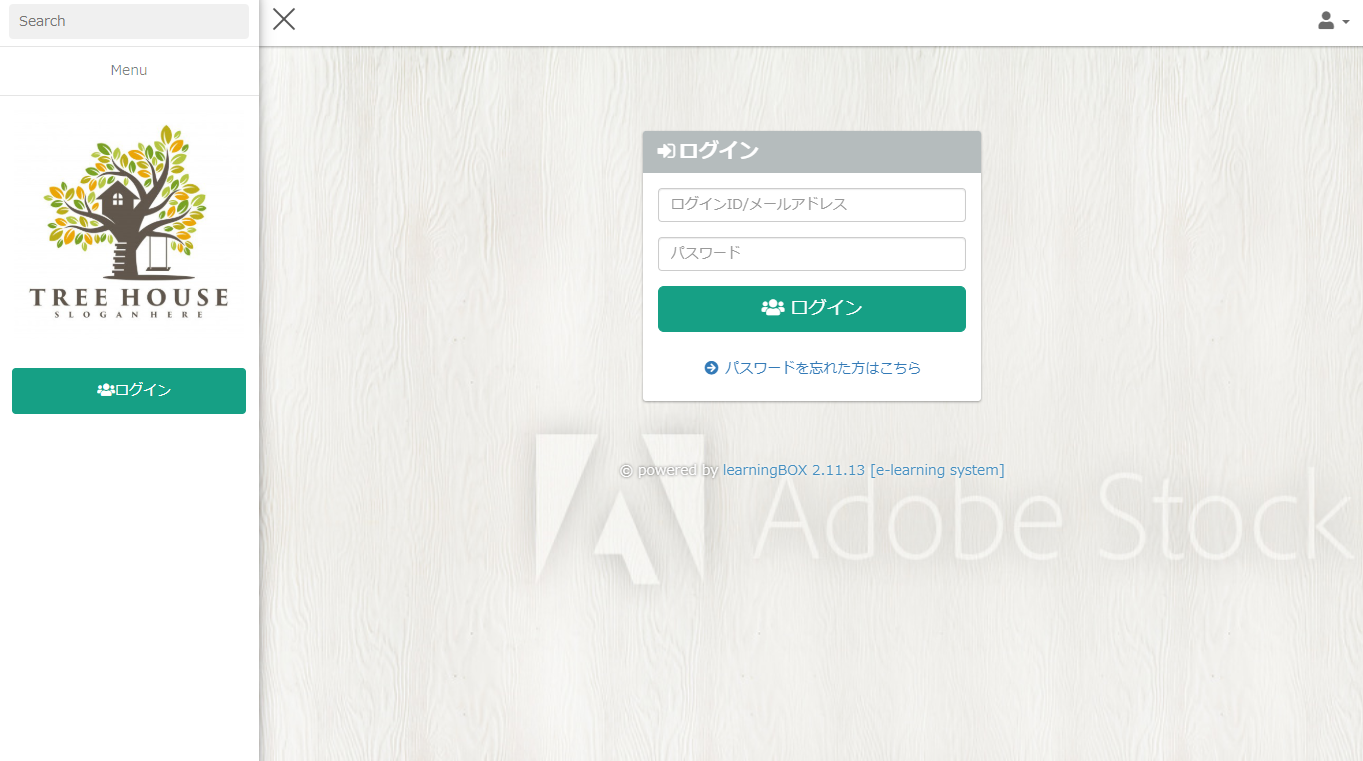 【ご用意下さい】
<基本情報>
サブドメインURL
サイト名
サイトディスクリプション

<ファイル>
logo.png／favicon.png

<文言>
サービス名
コピー
リンク前コピー／リンク２点
メッセージ本文
【弊社側で作成します】
<ファイル>
login_bg.jpg
og_image.png
mup.png
ma_online_bg.png
m02.png

※既にイメージ画像等ありましたら
　ご指定ください
※弊社 Adobe Stock より選定
（イメージありましたら共有ください）
login_bg.jpg
サイドメニューの初期設定について
https://template-b.quizgenerator.net/
※メニューの追加や削除が出来ます。初期設定後に変更したい箇所や追加したい箇所をご指示ください。
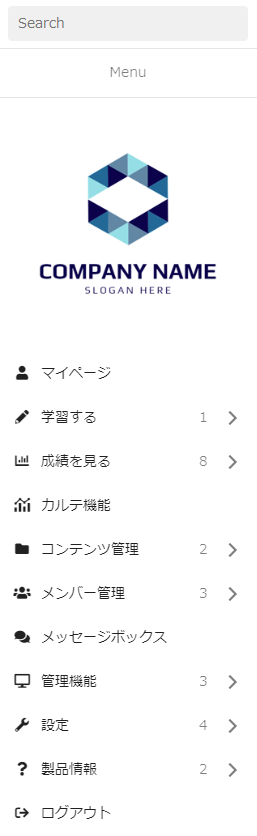 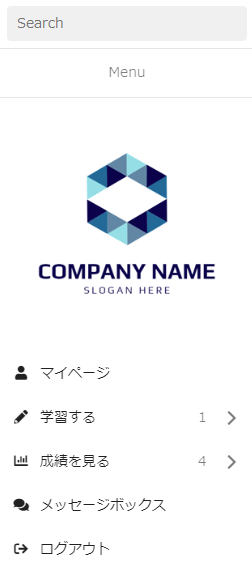 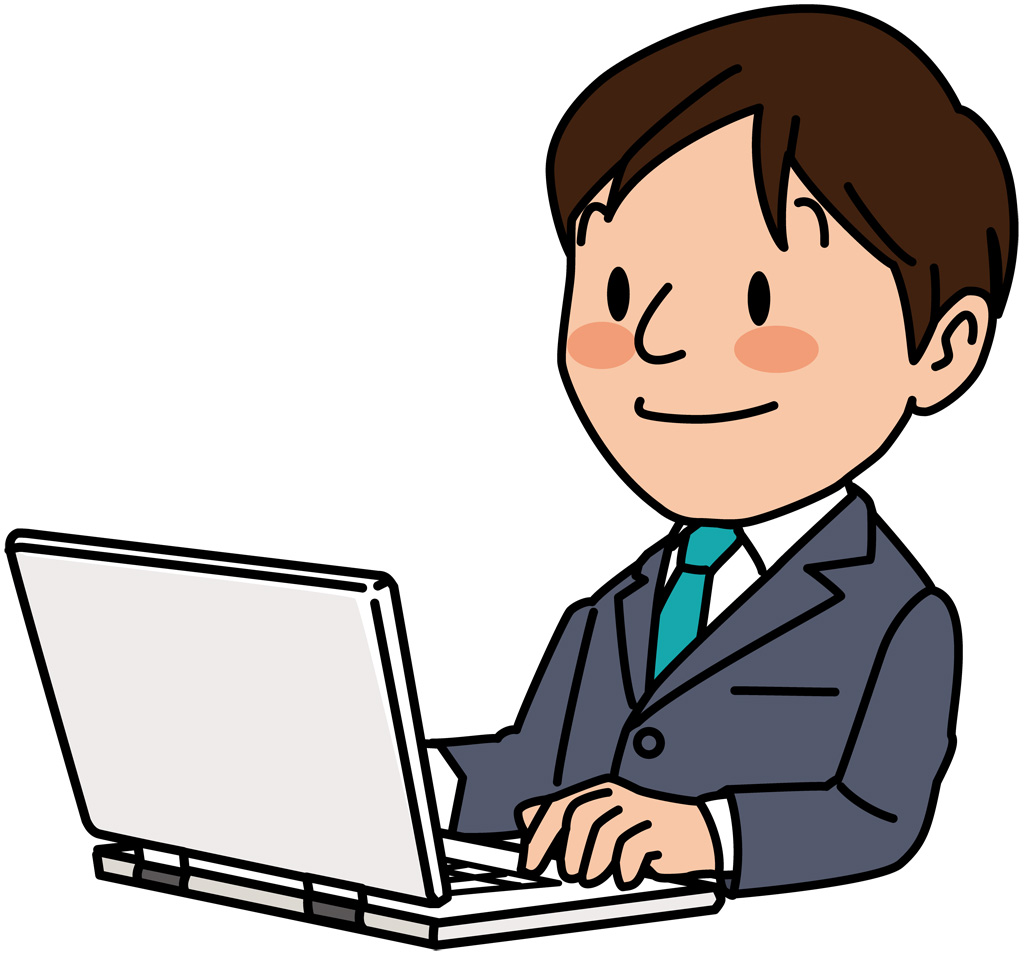 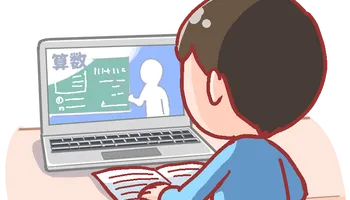 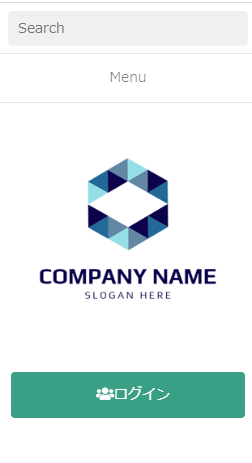 学習者でログイン
オーナーや
権限保有者でログイン
各保有権限に
併せて自動表示
管理者権限保有者のみ表示
何かしらの権限保有者全員に表示
完成までのフロー
https://template-b.quizgenerator.net/
目安：4週間程度
御社
弊社
御社
弊社
御社
まずは下記情報/ファイルを弊社側に送付ください。
頂いた情報＋下記を作成・設定の上、サブドメインを作成し完了次第、お伝えします。
動作をご確認ください。

また下記２点ありましたらお伝えください。
弊社側で修正作業を行い、完了次第お伝えさせていただきます。
ご確認頂き、問題なければ完了です。
【ご用意下さい】
<基本情報>
サブドメインURL
サイト名
サイトディスクリプション

<ファイル>
logo.png／favicon.png

<文言>
サービス名
コピー
リンク前コピー／リンク２点
メッセージ本文
フッター追加表示
【弊社側で作成します】
<ファイル>
login_bg.jpg
og_image.png
mup.png
ma_online_bg.png
m02.png

※既にイメージ画像等ありましたら
　ご指定ください
・変更したい画像
・追加/削除したいサイドメニュー